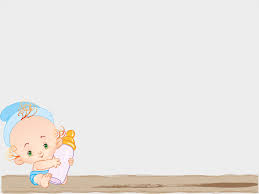 Pangajaran  2Peristiwa dina Kahirupan
Sub Tema 2:
   Kalimah Pananya
   Kalimah transitif
   Kalimah intransitif  
                      		Sub Tema 3:
                                                 Ngawawancara
                       Sub Tema 4:
Harti Kecap
Sub Tema 2
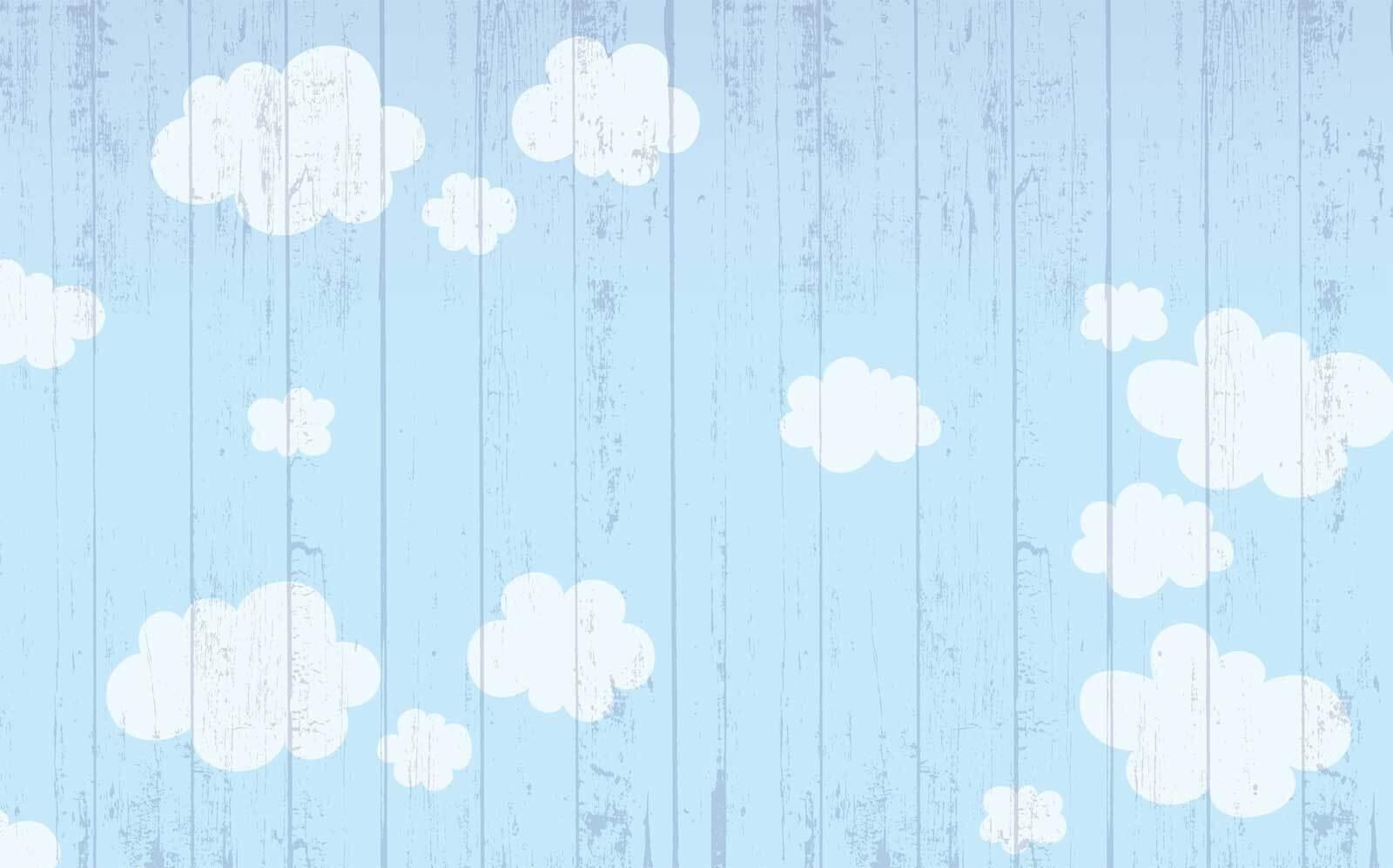 Kalimah pananya nyaéta kalimah pikeun nanyakeun hiji hal atawa ngaran jalma,sok
   ditungtungan ku tanda tanya (?).
 
Conto : Saha anu labuh di dapur téh ?
                  Di mana bumi Ibu Yanti téh?
Conto kecap pananya :
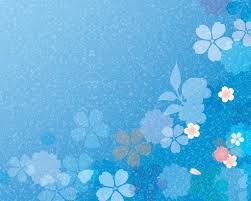 Saha		: keur nanyakeun ngaran jalma.
Iraha		: keur nanyakeun waktu.
Mana		: keur nanyakeun hal atawa   
                                barang.
Di mana		: keur nanyakeun tempat
Ka mana		: keur nanyakeun tujuan.
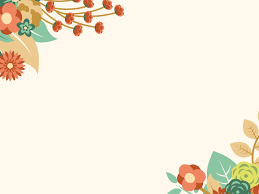 Ti mana	: keur nanyakeun tempat anu 
                         ditinggalkeun (tempat yang pernah di                           
                         kunjungi atau tinggal di sana    
                         sebelumnya).
Kunaon	: keur nanyakeun sabab musabab ( sebab 
                         akibat)
Naon	: pikeun nanyakeun hal, barang jsb.
Sabaraha	: pikeun nanyakeun jumlah atawa lobana. 
Kumaha	: keur nanyakeun kaayaan atawa cara –   
                         cara
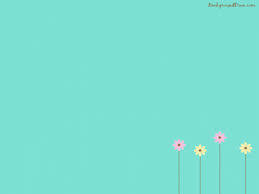 Kalimah transitif
nyaéta kalimah anu caritaanana (predikatnya) ngabutuhkeun obyék.

   Conto : Pa Usman   meuli     motor.
	                  j/s           c/p          o
                     Bibi Suti     nyeuseuh     baju
                            j/s             c/p              o
		Soni      keur dahar      saté hayam
                       j/s            c/p                       o
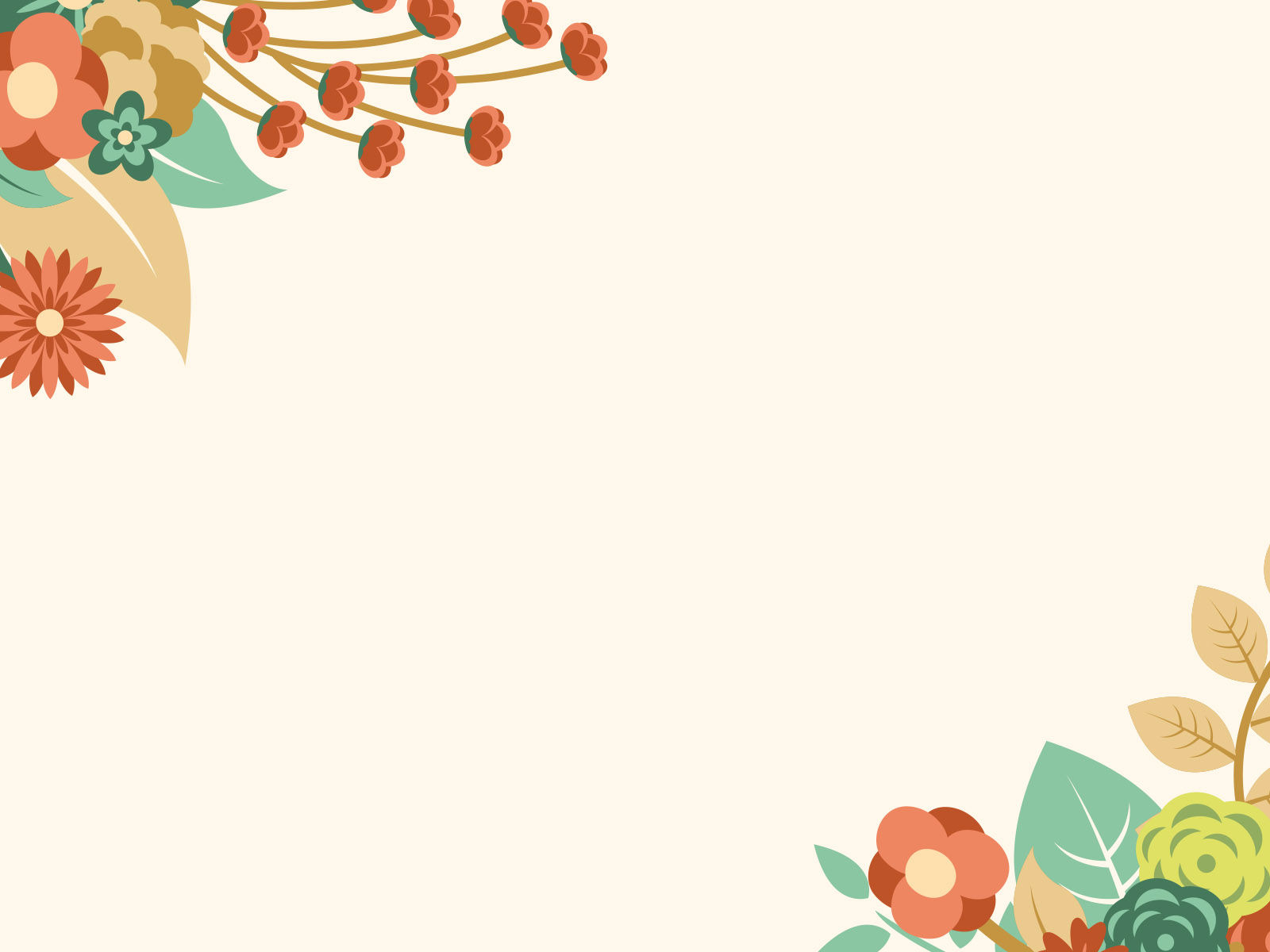 Kalimah intransitif
nyaéta kalimah anu caritaanana (predikatna) teu ngabutuhkeun obyék.

  Conto :  Tati       keur ceurik.
                       j/s             c/p     
                    Barto      keur saré
                        j/s             c/p
                    Déni       keur seuri
                        j/s             c/p
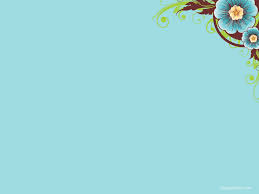 Ngawawancara.
Wawancara nyaéta tanya jawab antara nu ngawawancara jeung  narasumber .
Tujuan wawancara nyaéta ngumpulkeun berita, data atawa fakta di lapangan.
Narasumber nyaéta jalma anu méré informasi ngeunaan masalah anu ditanyakeun kunu ngawawancara.
Nu ngawawancara nyaéta jalma anu néangan informasi, berita atawa fakta ti narasumber.
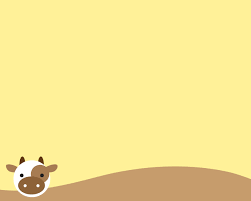 Saméméh ngawawancara urang kudu nyiapkeun heula sababaraha pertanyaan supados  jelas naon anu badé ditaroskeunana.

Contona :
	Saha nami bapa / ibu ?
	Di mana alamat bumi bapa / ibu?
	Naon padamelan bapa / ibu téh? 
	Upami icalan, bapa icalan naon waé?
	Saha anu ngadamelna?
	Naon baé bahan – bahanna?
	Sabaraha hargana?
	Jsb/ dll
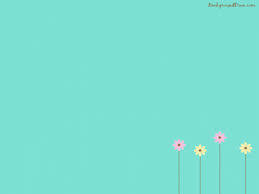 Sub Tema 4:  Harti Kecap
Lamun jadi narasumber téh  kudu bener. 
    Narasumber = nyaéta jalma anu méré informasi  
    ngeunaan masalah anu ditanyakeun ku nu  
    ngawawancara.
Cita – cita abdi mah hoyong jadi wartawan.
     Wartawan (jurnalis)  = anu néangan jeung   
     nuliskeun berita surat kabar, majalah, televisi,   
     jsb
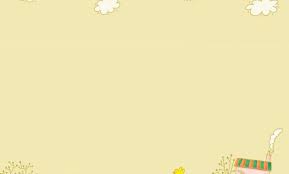 Mun rék indit ka sakola barudak kudu ngumbah awak heula.
    Ngumbah awak disebut mandi
Abdi badé ngumbah baju anu kotor di jamban.
    Ngumbah baju disebut nyeuseuh (nyuci)
Saha anu tadi ka sakola ngan ngumbah beungeut wungkul?
    Ngumbah beungeut disebut sibeungeut (cuci  
    muka)
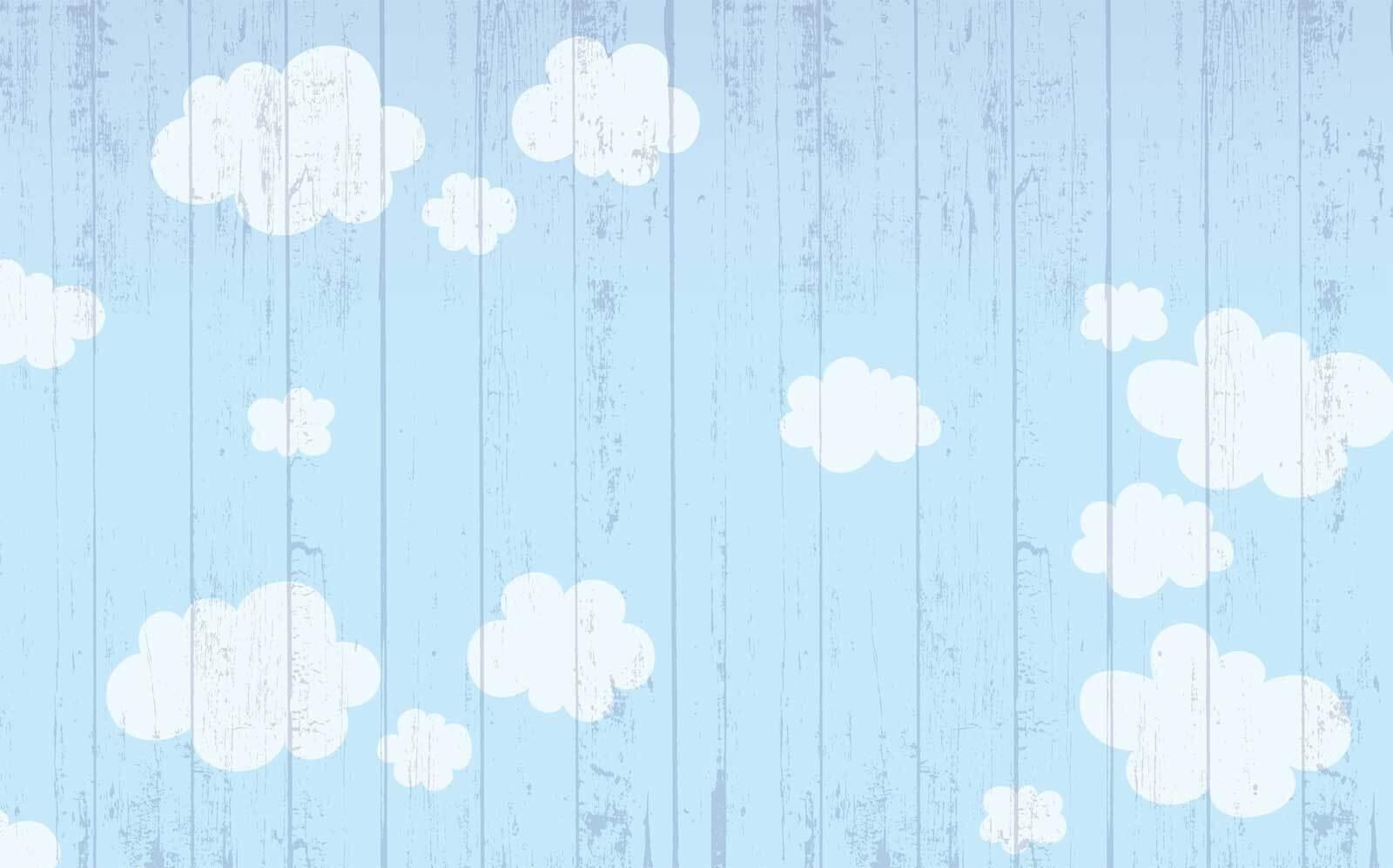 Santi kamari ngumbah buuk maké sampo mani seungit pisan.
    Ngumbah buuk disebut diangir (keramas)
Saméméh dahar urang kudu ngumbah leungeun heula ambéh beresih.
    Ngumbah leungeun disebut sibanyo
Cing Tina, mun ngumbah parabot téh kudu beresih nya! 
    Ngumbah parabot disebut kukumbah
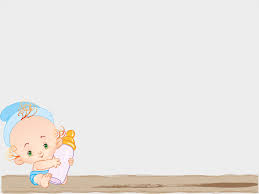 Ibu nuju ngumbah béas (beras) dibaturan ku putrana.
    Ngumbah béas disebut ngeusikan
Akang Darman nuju meresihan ubin jeung adina.
    Meresihan ubin disebut ngepél
 Unggal dinten bibi abdii mah padamelanna ngalemeskeun pakéan di tempat kerjana.
    Ngalemeskeun pakéan disebut ngistrika
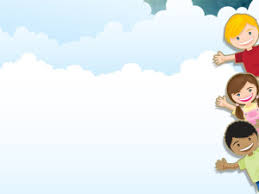 Hatur nuhun 
Tetep semangat
Gusti ngaberkahan urang sadaya